‘Redondo’ de Gloria Fuertes [1]
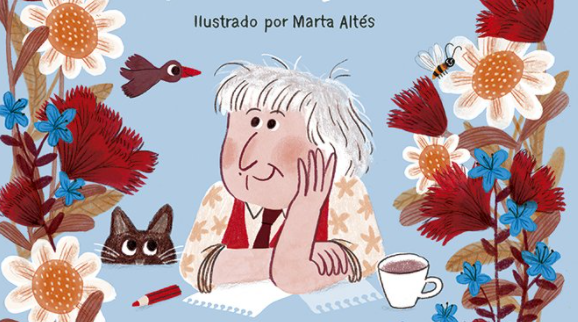 A Completa el poema.
Redonda es ____________ ____________ . 

Redondo es ____________ ____________ .

Redonda es ____________ ____________ .

Redondo es ____________ ____________ .

Redonda es ____________ ____________ .

Redondo es ____________ ____________ .

Redondo es ____________ ____________ .

de mi tío ____________ ____________ .
1
2
3
4
5
6
7
8
B Adapta el poema con palabras ‘redondas’.
el yoyó		  la tarta	        el globo       	la pizza	
	la fruta			el queso	              el sombrero
[🏆 use a dictionary to look up other ‘round’ nouns]
‘Redondo’ de Gloria Fuertes [2]
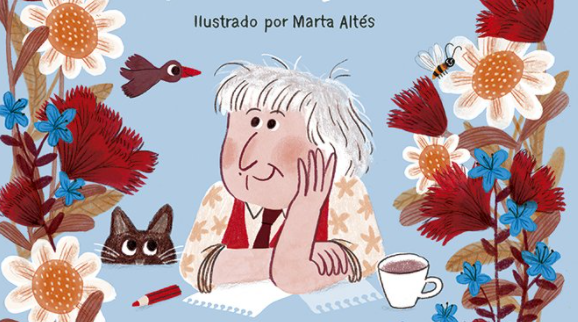 A Completa el poema.
Redonda es ____________ ____________ . 

Redondo es ____________ ____________ .

Redonda es ____________ ____________ .

Redondo es ____________ ____________ .

Redonda es ____________ ____________ .

Redondo es ____________ ____________ .

Redondo es ____________ ____________ .

de mi tío ____________ ____________ .
1
2
3
4
5
6
7
8
tío Ramón		  el sol	        la pelota	el reloj	   la luna			el botón	la galleta         el tambor
B Adapta el poema con palabras ‘redondas’.
[🏆 use a dictionary to look up other ‘round’ nouns]
✂
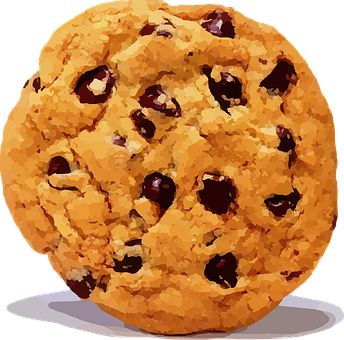 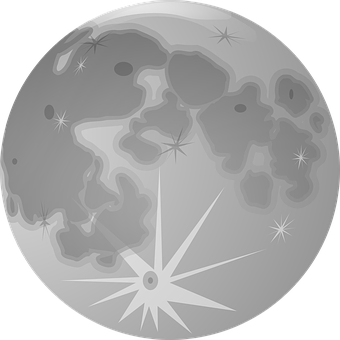 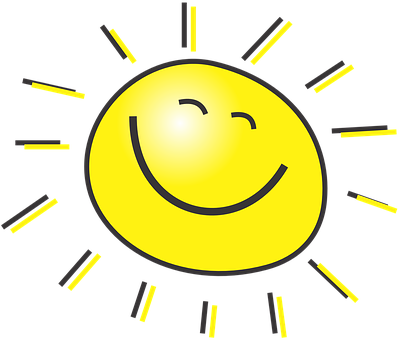 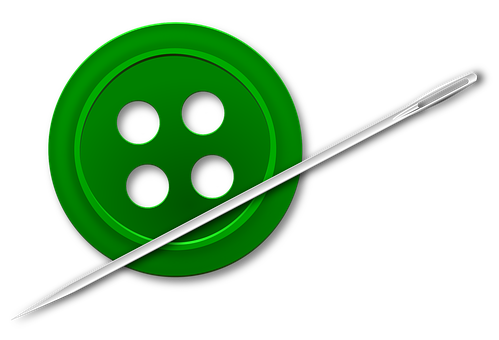 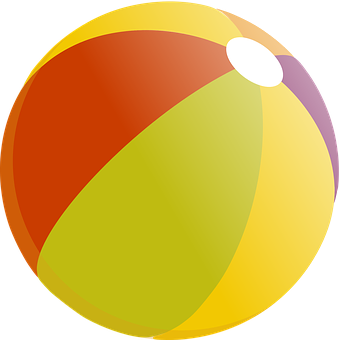 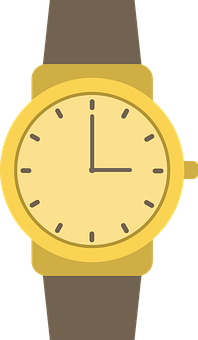 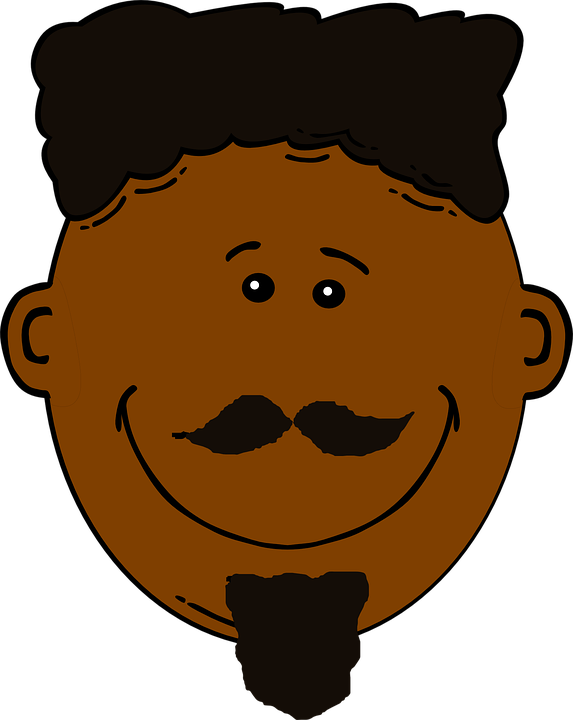 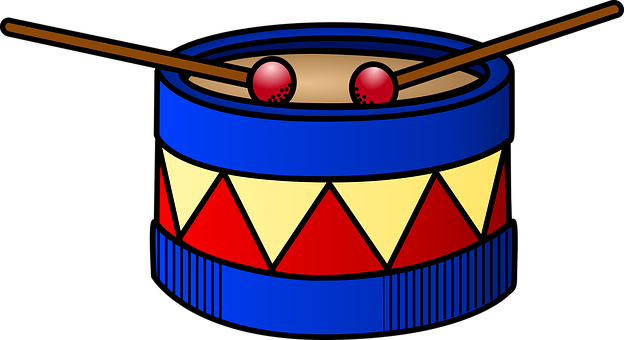